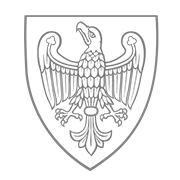 Urząd Marszałkowski Województwa Wielkopolskiego w Poznaniu
Zmiany przepisów prawa w zakresie gospodarki odpadami

Nowe definicje odpadów
JOANNA KOSTRZEWSKA

KANCELARIA PRAWNA 
DR KRYSTIAN ZIEMSKI & PARTNERS SP.K. 
w POZNANIU

Urząd Marszałkowski Województwa Wielkopolskiego, Poznań, 24 czerwca 2021 r.
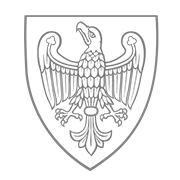 Urząd Marszałkowski Województwa Wielkopolskiego w Poznaniu
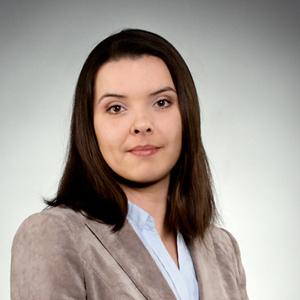 Joanna Kostrzewska
 Tel.       	(48 61) 866 26 28
 Fax.     	(48 61) 865 82 56
 E-mail  	joanna.kostrzewska@ziemski.com.pl
Radca prawny w Dziale Prawa Administracyjnego Kancelarii Prawnej Dr Krystian Ziemski & Partners sp. k. w Poznaniu;
Autor publikacji w Piśmie Samorządu Terytorialnego WSPÓLNOTA; w Przeglądzie Komunalnym, w Serwisie Administracyjno-Samorządowym SAS; w Piśmie Wodociągi i Kanalizacja; w Serwisie Sozosfera.pl;
Redaktor w portalu PrawoDlaSamorządu.PL .
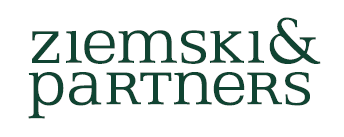 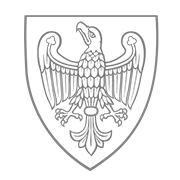 Urząd Marszałkowski Województwa Wielkopolskiego w Poznaniu
Ustawa z dnia ………….2021 r.
o zmianie ustawy o odpadach oraz niektórych innych ustaw

Projekt z dnia 21 kwietnia 2021 r.
(UC 43)


[dalej także: Projekt lub Nowelizacja]
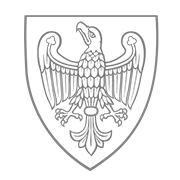 Urząd Marszałkowski Województwa Wielkopolskiego w Poznaniu
dyrektywa Parlamentu Europejskiego i Rady (UE) 2018/851 z dnia 30 maja 2018 r. zmieniająca dyrektywę 2008/98/WE w sprawie odpadów; 
dyrektywa Parlamentu Europejskiego i Rady (UE) 2018/850 z dnia 30 maja 2018 r. zmieniająca dyrektywę 1999/31/WE w sprawie składowania odpadów; 
dyrektywa Parlamentu Europejskiego i Rady (UE) 2018/852 z dnia 30 maja 2018 r. zmieniająca dyrektywę 94/62/WE w sprawie opakowań i odpadów opakowaniowych; 
dyrektywa Parlamentu Europejskiego i Rady (UE) 2018/849 z dnia 30 maja 2018 r. zmieniająca dyrektywy 2000/53/WE w sprawie pojazdów wycofanych z eksploatacji, 2006/66/we w sprawie baterii i akumulatorów oraz zużytych baterii i akumulatorów i 2012/19/UE w sprawie zużytego sprzętu elektrycznego i elektronicznego
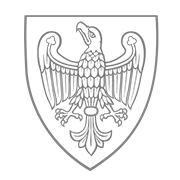 Urząd Marszałkowski Województwa Wielkopolskiego w Poznaniu
Główne zmiany zawarte w dyrektywach dotyczą wyznaczenia celów do 2025 r., 2030 r. lub 2035 r. w zakresie przygotowania do ponownego użycia i recyklingu odpadów komunalnych oraz recyklingu odpadów opakowaniowych do 2025 r. i 2030 r., a także redukcji składowania odpadów komunalnych do 2035 r.

Zaproponowano m.in. wprowadzenie nowych definicji lub zmiany obowiązujących definicji, dodanie nowego wyłączenia dotyczącego materiałów paszowych, określenie minimalnych wymagań w zakresie rozszerzonej odpowiedzialności producenta oraz zmiany w sprawozdawczości.
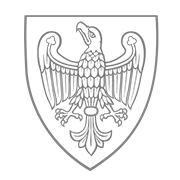 Urząd Marszałkowski Województwa Wielkopolskiego w Poznaniu
Transpozycja postanowień dyrektyw pakietu odpadowego - 5 lipca 2020!
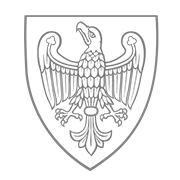 Urząd Marszałkowski Województwa Wielkopolskiego w Poznaniu
NOWELIZACJA

ustawy z dnia 14 grudnia 2012 r. o odpadach (Dz. U. z 2019 r. poz. 701, z późn. zm.); 
ustawy z dnia 13 września 1996 r. o utrzymaniu czystości i porządku w gminach (Dz. U. z 2018 r. poz. 1454 i 1629); 
ustawy z dnia 24 kwietnia 2009 r. o bateriach i akumulatorach(Dz. U. z 2020 r. poz. 1850); 
ustawy z dnia 25 lutego 2011 r. o substancjach chemicznych i ich mieszaninach (Dz. U. z 2019 r. poz. 1225 oraz z 2020 r. poz. 284; 
ustawy z dnia 13 czerwca 2013 r. o gospodarce opakowaniami i odpadami opakowaniowymi (Dz. U. z 2018 r. poz. 150, 650 i 1479); 
ustawy z dnia 11 września 2015 r. o zużytym sprzęcie elektrycznym i elektronicznym (Dz. U. z 2019 r. poz. 1895); 
ustawy z dnia 4 lipca 2019 r. o zmianie ustawy o odpadach oraz niektórych innych ustaw (Dz. U. poz. 1403); 
ustawy z dnia 19 lipca 2019 r. o zmianie ustawy o odpadach oraz niektórych innych ustaw (Dz. U. poz. 1579).
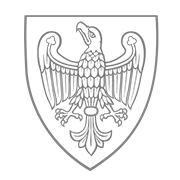 Urząd Marszałkowski Województwa Wielkopolskiego w Poznaniu
Projekt ustawy zawiera przepisy w celu dokonania całkowitej transpozycji przepisów dyrektyw pakietu odpadowego (część przepisów dyrektyw pakietu odpadowego została już transponowana do przepisów krajowych) i nie zawiera przepisów wychodzących ponad materię dyrektyw pakietu odpadowego. 

Projekt nie wprowadza znaczących systemowych zmian w zakresie funkcjonowania rynku gospodarowania odpadami


(z uzasadnienia do Projektu)
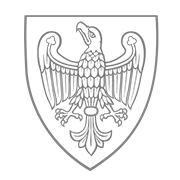 Urząd Marszałkowski Województwa Wielkopolskiego w Poznaniu
Największe wyzwanie w najbliższym czasie to dalszy rozwój systemu selektywnego zbierania odpadów komunalnych na terenie kraju, który zapewni pozyskanie odpadów nadających się do recyklingu oraz rozwój instalacji do przetwarzania bioodpadów. /…/


Zaproponowane zmiany w projekcie ustawy powinny doprowadzić w szczególności do: 

zmniejszenia zużycia surowców pierwotnych, co oznacza pozostawienie większej ich ilości dla przyszłych pokoleń, 
większej dostępności i potencjalnie większego wykorzystania surowców wtórnych w produkcji towarów, 
ograniczenia wytwarzania odpadów ogólnie i na mieszkańca oraz ograniczenia negatywnego oddziaływania odpadów na środowisko./…/

(z uzasadnienia do Projektu)
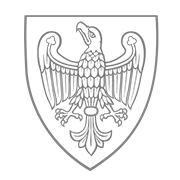 Urząd Marszałkowski Województwa Wielkopolskiego w Poznaniu
bioodpady - ulegające biodegradacji odpady z ogrodów i parków, odpady spożywcze i kuchenne z gospodarstw domowych, gastronomii, zakładów zbiorowego żywienia, jednostek handlu detalicznego, a także porównywalne odpady z zakładów produkujących lub wprowadzających do obrotu żywność;

(art. 3 ust. 1 pkt 1 ustawy o odpadach)
bioodpady – ulegające biodegradacji odpady z ogrodów i parków, odpady żywności i kuchenne z gospodarstw domowych, gastronomii, biur, restauracji, hurtowni, stołówek, zakładów zbiorowego żywienia i jednostek handlu detalicznego, a także porównywalne odpady z zakładów produkujących lub wprowadzających do obrotu żywność

(art. 1 pkt 3 Projektu)
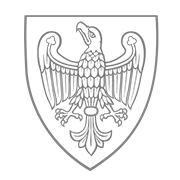 Urząd Marszałkowski Województwa Wielkopolskiego w Poznaniu
gospodarowanie odpadami - zbieranie, transport, przetwarzanie odpadów, łącznie z nadzorem nad tego rodzaju działaniami, jak również późniejsze postępowanie z miejscami unieszkodliwiania odpadów oraz działania wykonywane w charakterze sprzedawcy odpadów lub pośrednika w obrocie odpadami;

(art. 3 ust. 1 pkt 2 ustawy o odpadach)
gospodarowanie odpadami - zbieranie, transport, przetwarzanie odpadów, w tym sortowanie, łącznie z nadzorem nad tego rodzaju działaniami, jak również późniejsze postępowanie z miejscami unieszkodliwiania odpadów oraz działania wykonywane w charakterze sprzedawcy odpadów lub pośrednika w obrocie odpadami;”,


(art. 1 pkt 3 Projektu)
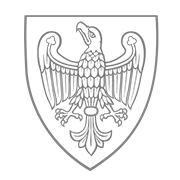 Urząd Marszałkowski Województwa Wielkopolskiego w Poznaniu
Zmiana jest wyłącznie doprecyzowaniem definicji i nie powoduje zmiany dotychczasowego podejścia, zgodnie z którym co do zasady sortowanie odpadów jest procesem przetwarzania odpadów, jako forma przygotowania odpadów poprzedzająca odzysk lub unieszkodliwianie (w myśl definicji przetwarzania odpadów). Wyjątkiem od tej zasady może być objęte definicją zbierania odpadów wstępne sortowanie nieprowadzące do zasadniczej zmiany charakteru i składu odpadów i niepowodujące zmiany klasyfikacji odpadów


(z uzasadnienia do Projektu)
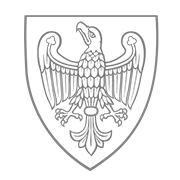 Urząd Marszałkowski Województwa Wielkopolskiego w Poznaniu
Odpady budowlane i rozbiórkowe – odpady powstałe podczas robót budowlanych w rozumieniu ustawy z dnia 7 lipca 1994 r. – Prawo budowlane (Dz. U. z 2020 r. poz. 1333, 2127, 2320, z 2021 r. poz. 11, 234, 282);


Roboty budowlane - budowa, a także prace polegające na przebudowie, montażu, remoncie lub rozbiórce obiektu budowlanego


(art. 3 pkt 7 ustawy Prawo budowlane)
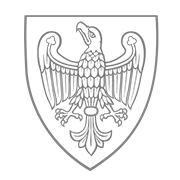 Urząd Marszałkowski Województwa Wielkopolskiego w Poznaniu
Mimo iż dodana definicja odpadów budowlanych i rozbiórkowych odnosi się w sposób ogólny do odpadów powstających w wyniku robót budowlanych, obejmuje ona również odpady pochodzące z drobnych i samodzielnie wykonywanych robót budowlanych w gospodarstwach domowych. Odwołanie się do pojęcia robót budowlanych używanego w akcie prawnym wiodącym w zakresie budownictwa w Polsce, tj. w ustawie - Prawo budowlane, zapewni precyzyjniejsze określenie tego przepisu; 



(z uzasadnienia Projektu)
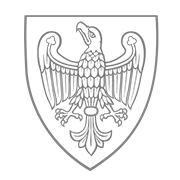 Urząd Marszałkowski Województwa Wielkopolskiego w Poznaniu
(Nowy) Rozdział 6a Odpady budowlane i rozbiórkowe 

Odpady budowlane i rozbiórkowe zbiera się oraz odbiera selektywnie z podziałem na co najmniej: drewno, metale, szkło, tworzywa sztuczne, gips, odpady mineralne: beton, cegła, płytki i materiały ceramiczne oraz kamienie. 

Obowiązek, o którym mowa w ust. 1, nie dotyczy gospodarstw domowych, punktów selektywnego zbierania odpadów komunalnych oraz odpadów, dla których nie ma obowiązku prowadzenia ewidencji odpadów, o których mowa w art. 66 ust. 4 pkt 4. 

Odpady budowlane i rozbiórkowe, które nie zostały zebrane i odebrane w sposób selektywny, podlegają sortowaniu co najmniej na: drewno, metale, szkło, tworzywa sztuczne, gips, odpady mineralne: beton, cegła, płytki i materiały ceramiczne oraz kamienie.
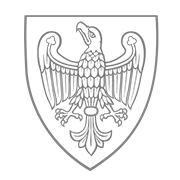 Urząd Marszałkowski Województwa Wielkopolskiego w Poznaniu
Nowy przepis jest transpozycją art. 11 ust. 1 dyrektywy w sprawie odpadów. Obowiązek nie będzie dotyczył gospodarstw domowych, punktów selektywnego zbierania odpadów komunalnych oraz odpadów, dla których nie ma obowiązku prowadzenia ewidencji odpadów, o których mowa w art. 66 ust. 4 pkt 4 ustawy o odpadach. Termin wejścia w życie tego przepisu określono na 1 stycznia 2023 r. Data ta wynika z konieczności dostosowania się do nowych wymagań zarówno w zakresie organizacyjnym, jak i formalnym. Wymagania dla recyklingu i odzysku odpadów budowlanych i rozbiórkowych zostały określone w dyrektywie ramowej o odpadach do końca 2020 r., natomiast do końca grudnia 2024 r. Komisja Europejska wyznaczy nowe zadania w zakresie przygotowywania do ponownego użycia i recyklingu odpadów budowlanych i rozbiórkowych oraz ich poszczególnych frakcji materiałowych. Zatem należy spodziewać się zaostrzenia wymagań w tym zakresie na szczeblu unijnym.

(z uzasadnienia do Projektu)
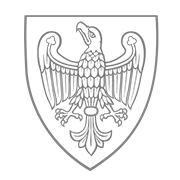 Urząd Marszałkowski Województwa Wielkopolskiego w Poznaniu
odpady komunalne – odpady powstające w gospodarstwach domowych, a także odpady pochodzące od innych wytwórców odpadów, które ze względu na swój charakter lub skład są podobne do odpadów z gospodarstw domowych, w szczególności:

 a) niesegregowane (zmieszane) odpady komunalne i odpady selektywnie zebrane z gospodarstw domowych, w tym papier i tektura, szkło, metale, tworzywa sztuczne, bioodpady, drewno, tekstylia, opakowania, zużyty sprzęt elektryczny i elektroniczny, zużyte baterie i akumulatory oraz odpady wielkogabarytowe, w tym materace i meble, oraz
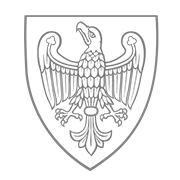 Urząd Marszałkowski Województwa Wielkopolskiego w Poznaniu
b) niesegregowane (zmieszane) odpady komunalne i odpady selektywnie zebrane z innych źródeł, jeżeli odpady te są podobne pod względem charakteru i składu do odpadów z gospodarstw domowych;

odpady komunalne nie obejmują odpadów z produkcji, rolnictwa, leśnictwa, rybołówstwa, zbiorników bezodpływowych oraz z sieci kanalizacyjnej i z oczyszczalni ścieków, w tym osadów ściekowych, pojazdów wycofanych z eksploatacji oraz odpadów budowlanych i rozbiórkowych


(art. 1 pkt 3 Projektu)
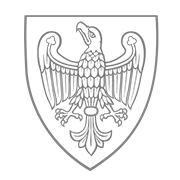 Urząd Marszałkowski Województwa Wielkopolskiego w Poznaniu
Wyłączenie z zakresu odpadów komunalnych odpadów budowlanych i rozbiórkowych, nie ma zastosowania do warunku dopuszczalności finansowania budowy, rozbudowy lub modernizacji inwestycji przeznaczonych do zbierania lub przetwarzania odpadów budowlanych i rozbiórkowych ze środków Unii Europejskiej lub funduszy ochrony środowiska i gospodarki wodnej, wobec inwestycji uwzględnionych w ramach wdrażania perspektywy programowania środków Unii Europejskiej na lata 2014-2020

(Art. 10 Projektu)
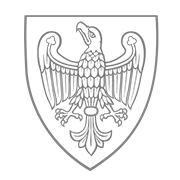 Urząd Marszałkowski Województwa Wielkopolskiego w Poznaniu
Dodanie przepisu przejściowego wynika z tego, że usunięcie z przepisu 35 ust. 9 wyrazów „w tym odpadów budowlanych i rozbiórkowych” z definicji odpadów komunalnych – bez wprowadzenia przepisu przejściowego – miałoby m.in. wpływ na projekty, dla których zawarto już umowy o dofinansowanie, w tym w ramach POIiŚ 2014- 2020. Uwzględniając potrzebę honorowania zasady praw nabytych, w szczególności w zakresie inwestycji dla których już zawarto umowy o dofinansowanie, potrzebę zapewnienia stabilności zasad programowania i realizacji inwestycji przy wsparciu ze środków UE, oraz w celu wykluczenia ewentualnych wątpliwości interpretacyjnych w zakresie przyszłej kwalifikowalności realizowanych projektów, zasadnym jest ustanowienie okresu przejściowego projektowanej zmiany - w zakresie perspektywy programowania środków Unii Europejskiej na lata 2014-2020. Celem przedmiotowego działania będzie w szczególności umożliwienie zrealizowania projektów wybranych na dotychczasowych zasadach lub dokończenie/przeprowadzenie zaplanowanych naborów wniosków o dofinansowanie bez zbędnych komplikacji

(z uzasadnienia do Projektu)
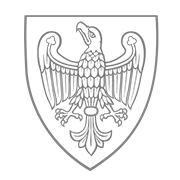 Urząd Marszałkowski Województwa Wielkopolskiego w Poznaniu
odpady żywności – wszelka żywność w rozumieniu art. 2 rozporządzenia (WE) nr 178/2002 Parlamentu Europejskiego i Rady z dnia 28 stycznia 2002 r. ustanawiającego ogólne zasady i wymagania prawa żywnościowego, powołującego Europejski Urząd ds. Bezpieczeństwa Żywności oraz ustanawiającego procedury w zakresie bezpieczeństwa żywności (Dz. Urz. UE L 31 z 1.2.2002, s. 1, Dz. Urz. UE L 245 z 29.09.2003, s. 4, Dz. Urz. UE L 100 z 9.04.2006, s. 3, Dz. Urz. UE L 60 z 5.03.2008, s. 17, Dz. Urz. UE L 188 z 18.07.2009, s. 14, Dz. Urz. UE L 189 z 27.06.2014, s. 1, Dz. Urz. UE L 35 z 10.02.2017, s. 10, Dz. Urz. UE L 198 z 25.07.2019, s. 241), która stała się odpadami;

(art. 1 pkt 3 Projektu)
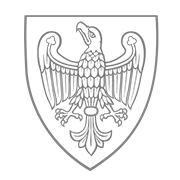 Urząd Marszałkowski Województwa Wielkopolskiego w Poznaniu
odzysk materiałów – każdy proces odzysku inny niż odzysk energii i ponowne przetwarzanie na materiały przeznaczone do wykorzystania jako paliwa lub inne środki wytwarzania energii; odzysk materiałów obejmuje w szczególności przygotowanie do ponownego użycia, recykling i prace ziemne;



(art. 1 pkt 3 Projektu)
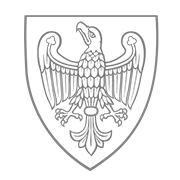 Urząd Marszałkowski Województwa Wielkopolskiego w Poznaniu
prace ziemne – każdy proces odzysku, w ramach którego odpady inne niż niebezpieczne są wykorzystywane do przywracania wyrobiskom i zapadliskom wartości użytkowych lub przyrodniczych, lub do celów inżynieryjnych na potrzeby kształtowania krajobrazu; odpady wykorzystywane do prac ziemnych muszą zastępować materiały niebędące odpadami, nadawać się do wyżej wymienionych celów i ograniczać się do masy bezwzględnie koniecznej do osiągnięcia tych celów


(art. 1 pkt 3 Projektu)
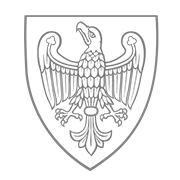 Urząd Marszałkowski Województwa Wielkopolskiego w Poznaniu
system rozszerzonej odpowiedzialności producenta – zestaw środków podjętych w celu zapewnienia, aby wprowadzający produkty, w tym produkty w opakowaniach, ponosili odpowiedzialność finansową lub odpowiedzialność finansową i organizacyjną na etapie cyklu życia produktu, gdy staje się on odpadem.



(art. 1 pkt 3 Projektu)
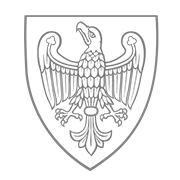 Urząd Marszałkowski Województwa Wielkopolskiego w Poznaniu
Omówione zmiany wchodzą w życie z dniem 1 lipca 2021 r.

 

(art. 19 Projektu)
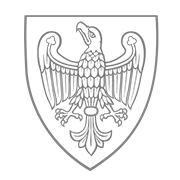 Urząd Marszałkowski Województwa Wielkopolskiego w Poznaniu
W razie pytań do Państwa dyspozycji pozostaje
JOANNA KOSTRZEWSKA
 
Tel.       	(+48 61) 866 26 28

Fax.     	(+48 61) 865 82 56

E-mail  	joanna.kostrzewska@ziemski.com.pl
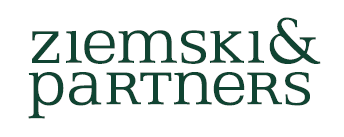